The Great Pacific Garbage Patch
C. Willie-Lawes
Special Education Department
Harry S Truman High School
Bronx, NY

CWillie2@schools.nyc.gov
What is the Great Pacific Garbage Patch?
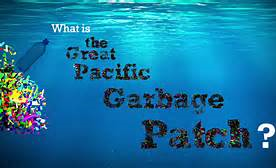 Read here to find out:
http://oceanservice.noaa.gov/facts/garbagepatch.html

You have a hard copy of the reading.
Think/Pair/Share
1. 

2.

3.

4.
Turn and talk to your elbow partner about the notes you took or what you learned from the reading about “The Great Pacific Garbage Patch.”

List 4 things that you had in common in your notes:
In your own words write another meaning or term for “marine debris”?
Marine debris is ________________________________________________________________________________________.
What is a social problem? (Click on the image to find out.)
Watch the following video on The Great Pacific Garbage Patch? (Click on the image for the video.)
What social problem does the “garbage patch” present?
Abortion

Environmental Pollution

Police Brutality

High School Dropouts
On the worksheet provided, write a paragraph in which you discuss The Great Pacific Garbage Patch.
Make sure you do the following:
Define the problem. What is The Great Pacific Garbage patch?

Cite textual evidence of what causes the “garbage patch.” Use information from the reading and/or the video.

List possible solutions to getting rid of or eliminating the “garbage patch.”

Which solution do you think is best? Why?

Be prepared to share your written response with the class.
Additional Resources
http://flippedtips.com/plegal/ppa/ppasteps.htm